Established in 1956 by Sir George who was my father-in-law’s uncle and ran the family textiles firm based in Leeds
Lord Mayor of Leeds, a Methodist and a big philanthropist
I created our first website in 2013 when I joined and had a budget of £50!!!
Used 123reg’s Website Builder and bought email and domain name 
Have managed the creation and updated our two professionally designed websites in last 11 years
The Sir George Martin Trust
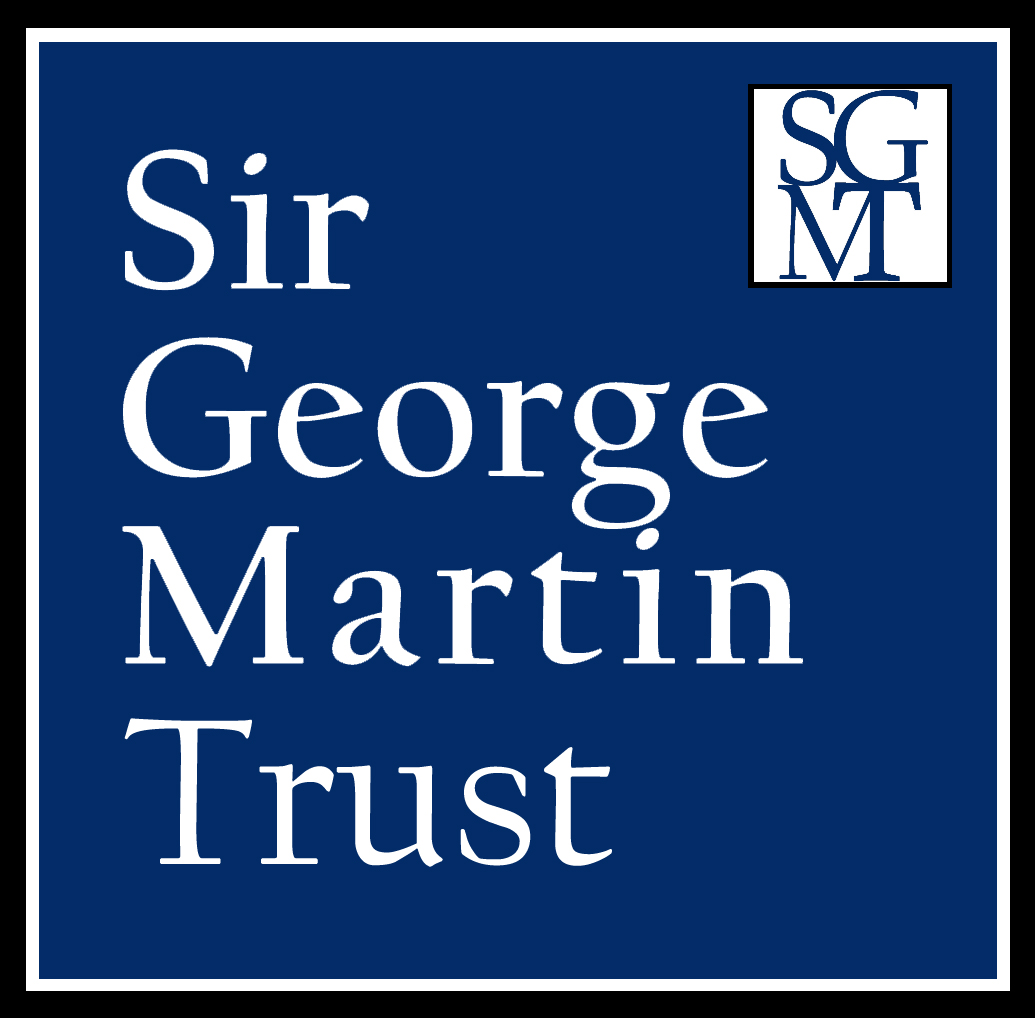 Your website…
Is a reflection of your organisation’s ethos and personality 
And as the first port of call for anyone wanting to know more about your organisation it should be a top, ongoing priority
Should be regularly reviewed and ideally updated internally
Should make it easy for grant seekers to communicate with you and apply for funding
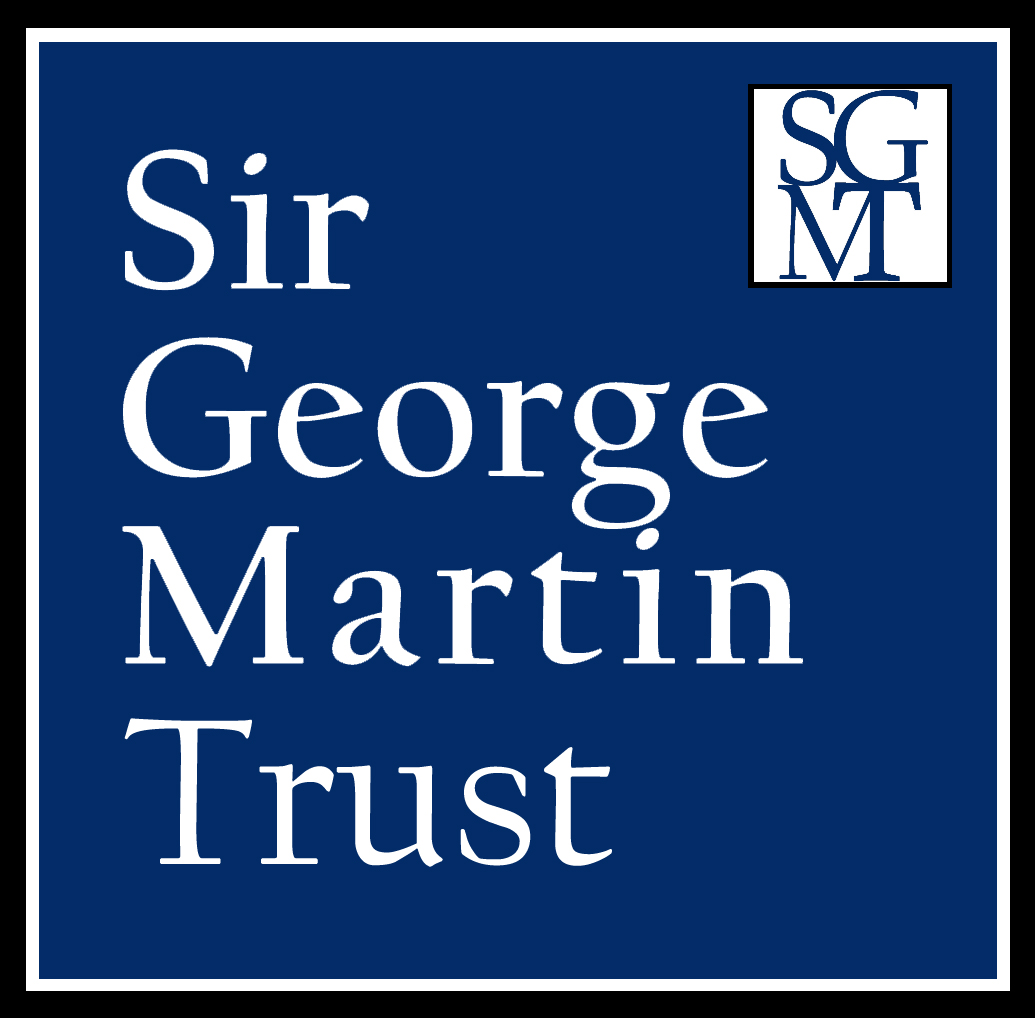 Effective & Authentic Comms
Think about…
How do you want people (particularly grant seekers) to feel when they see and read your website?
Other funders and third parties should feel that this is an organisation we would like to work with, or they would be a good fit for a frontline group I know 
Be clear, concise and repeat key information multiple times 
Use key words/phrases multiple times to increase SEO 
Make sure it is fully accessible and test on laptop, mobile phone and Ipad
Do you also need to create or update your logo and the overall branding for your organisation in order to modernise?
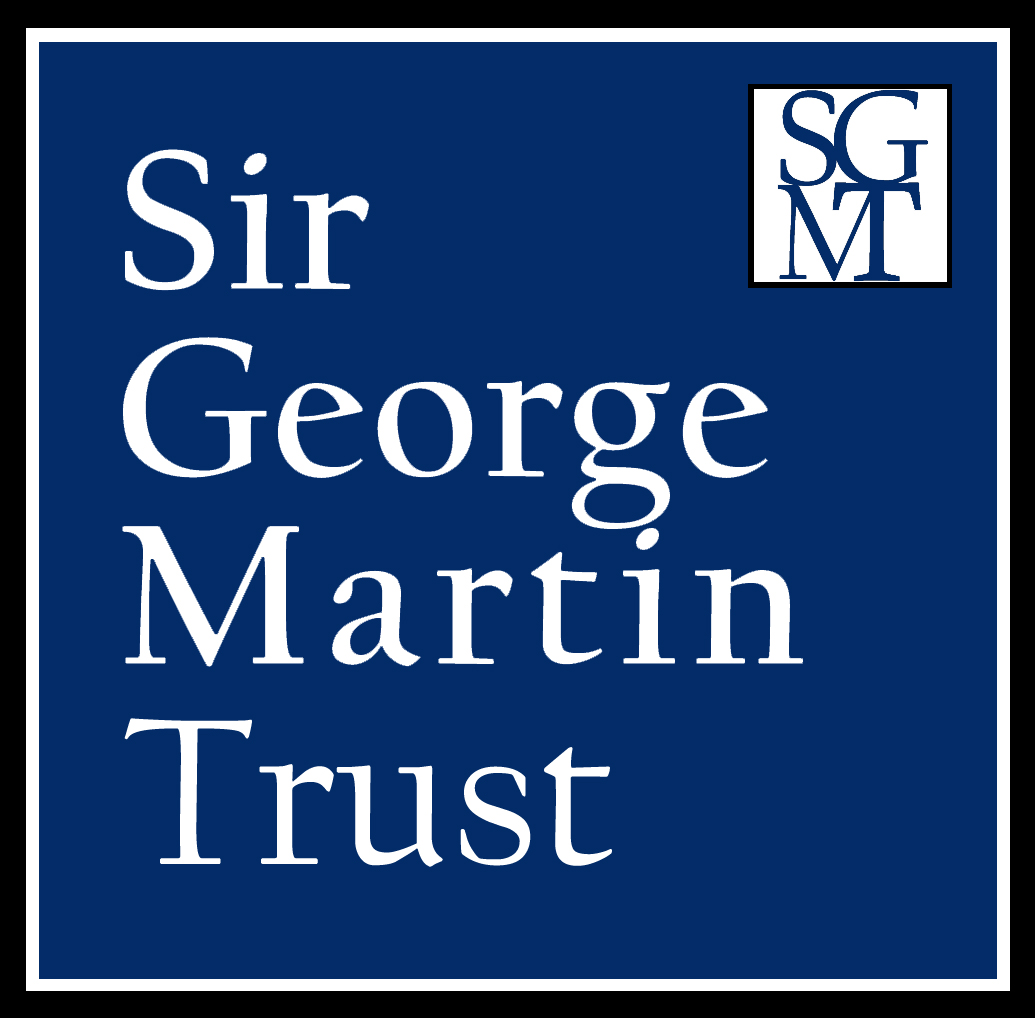 Top tips
Invest in a professional web designer – it’s generally obvious when you have created and designed it yourself and is likely to date more quickly. They could also do a logo
But make sure the design allows you/a colleague to make regular updates once it goes ‘live’
Use someone who has been recommended or you can see has designed an applicant or other funder’s site which you like 
Make sure they are a good match with you – I only like to work with consultants that reply quickly! 
Take the time to agree what you want the main functions of the website to be – is it just informational or do you want it to also be a grant management system and/or portal for applicants?
Prices can vary from £500 - £20K+ - be willing to spend as it is a key investment. Make sure you know the costs for:
Initial design to ‘live’ stage
Ball-park costs for updates in the future
Annual security and hosting costs
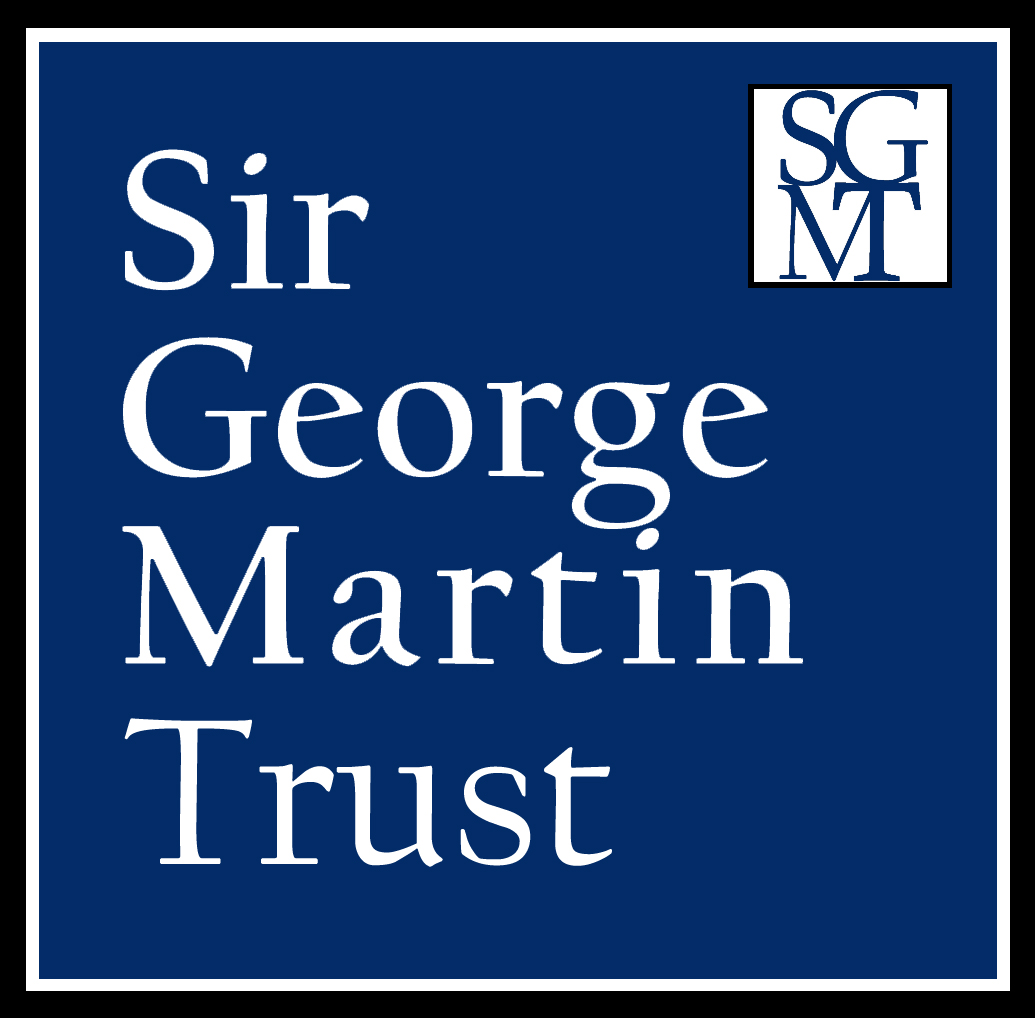 Top tips
Write a brief for the designer and try to have at least one face-to-face meeting so there are no misunderstandings – include design and content preferences 
Take time choosing your web domain name which should end in org.uk or org
Aim to include images from your grant seekers so it has the personal touch – always get their permission first
Always write all the copy first in Word and proof check it thoroughly before providing to the designer. Get your colleagues to approve it in Word and not from the website otherwise you could be making edits for months! 
Expect a brand new website or major re-design to take a number of months from start to finish if you have to get colleagues’ input and their sign off
If you are learning Wordpress or Wix for the first time, ask your designer if they have a How to Guide and/or can do training?
Update your website regularly and at Strategy Day’s pull up the website and discuss any changes or ideas
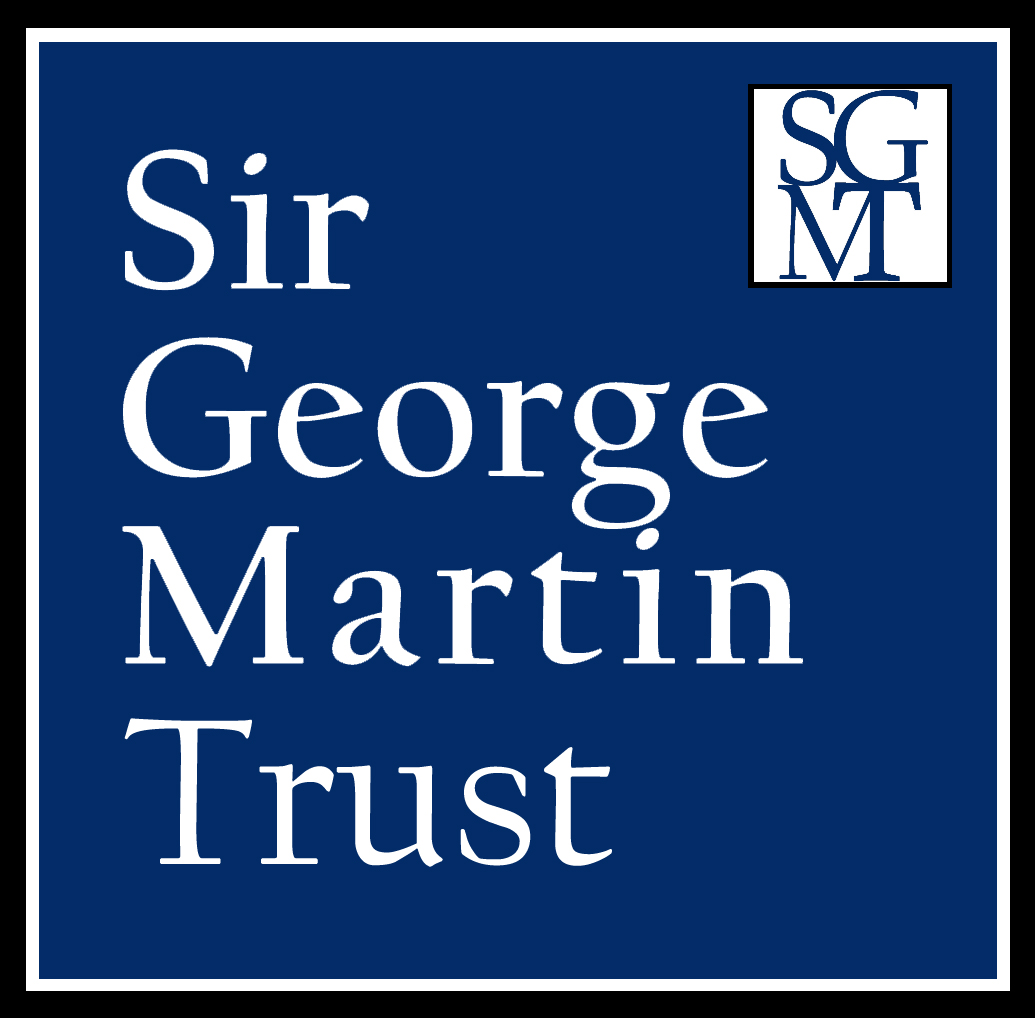 Our Mission & Values  www.sirgeorgemartintrust.org.uk
The Sir George Martin Trust aims to improve the well-being of disadvantaged and vulnerable people in West Yorkshire by giving grants to locally-based, registered charities and churches who support their local community.

We support a wide range of local communities and issues, and place an emphasis on being approachable, supportive and flexible so that the grant application process is as positive as possible for grant seekers.
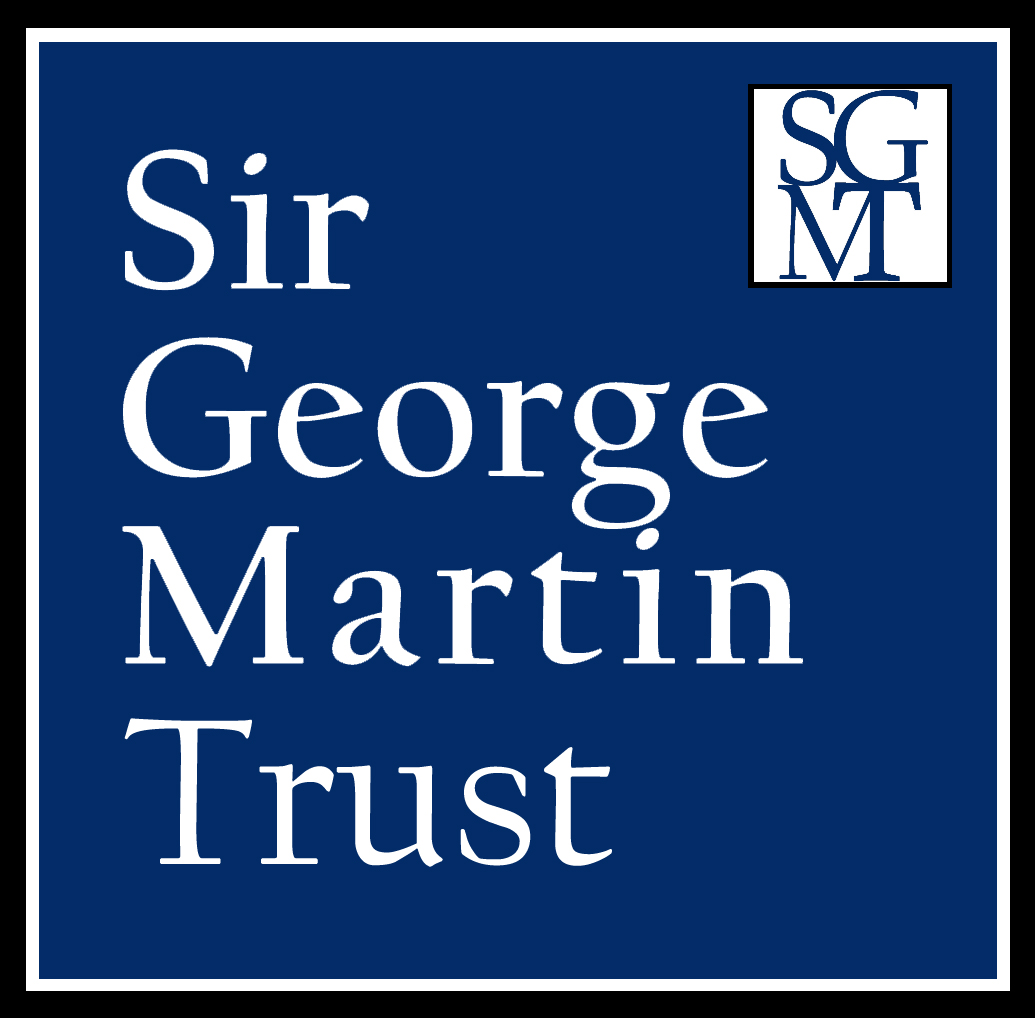